Unit2 Travelling
WWW.PPT818.COM
Travelling
= going on a trip
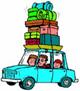 1 Do you like travelling? 
2 How do you feel  when you     go on a trip?
3 When do you usually go on a trip?
4 Where do you want to go?
Do you know them?
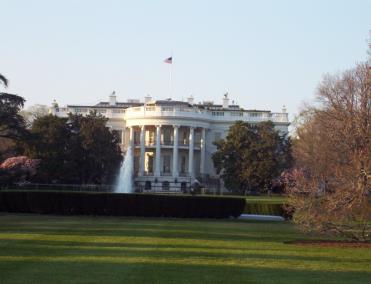 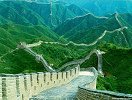 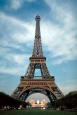 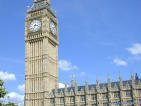 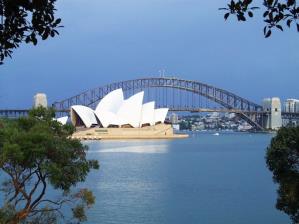 Places of interest
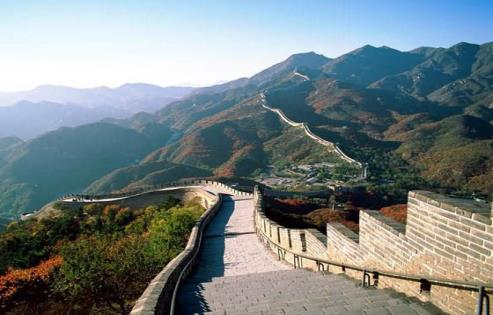 What’s this?
the Great Wall
Where is it?
(in Beijing, China )
What can people do there?
climb the Great Wall, take photos,
enjoy its beauty
Have you ever been there? ...
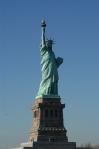 The Statue of Liberty
New York , the USA
take photos
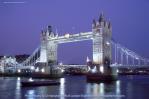 the Tower Bridge
London, England
Take photos and 
see the beautiful view
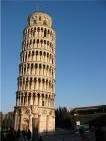 the Leaning Tower of Pisa
Pisa, Italy
a symbol of...
take photos
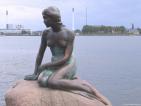 The little Mermaid
Copenhagen, Denmark
a symbol of...
tail
Take photos and see the beautiful view
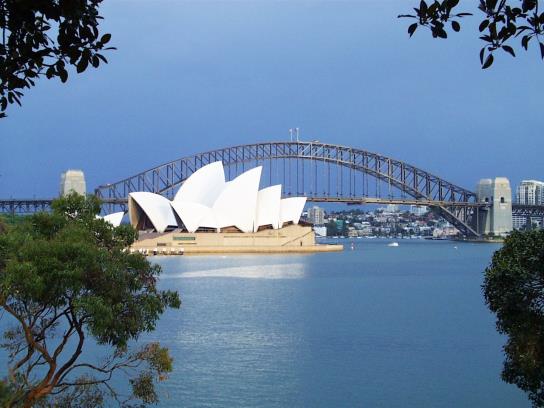 Sydney, Australia
the Opera House 
               &
the Harbour Bridge
Do you know?
the Little Mermaid             Italy
the Great Wall                 America
the Statue of Liberty         Denmark

the Tower Bridge              the UK

the Leaning Tower of Pisa     China
Work in pairs.  
Talk to your partners  about these places in Part A
A: What is this ?
B: It’s the Little Mermaid.                 
A:Where is it?                           
B:It’s in Copenhagen, the capital of 
 Denmark.  
A:What’s special about it?              
   It comes from the story by Hans
   Christian Andersen.
A:Have you ever been there?          
B:No,I haven't.
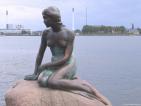 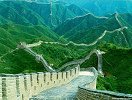 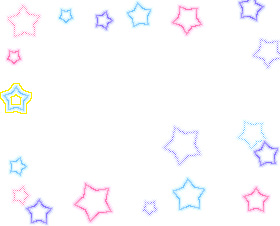 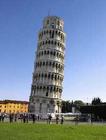 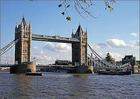 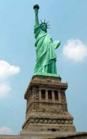 Make  a dialogue  in pairs.
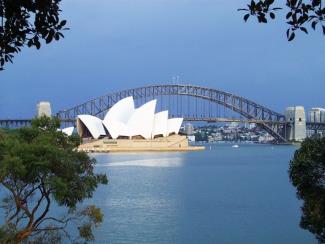 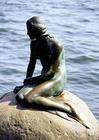 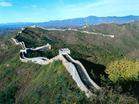 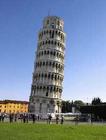 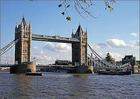 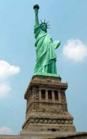 Which place of interest do youwant to visit ?  Why?
Do you want to know where Eddie is going?
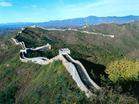 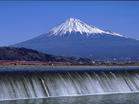 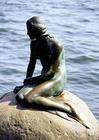 Listen and answer
Where is Eddie going?

Does Hobo want  to go too?

Will Eddie have a happy holiday? Why?
He is going on a trip to South Hill.
Yes ,he does. He wants to join Eddie.
No, he won’t.Because he has to carry a heavy bag.
Read the dialogue.
Act it out
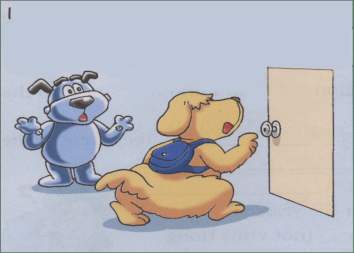 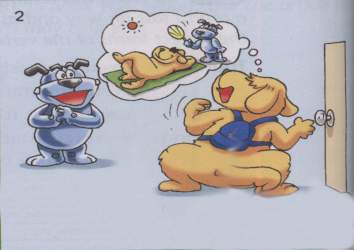 have been there before /join
Go to South Hill
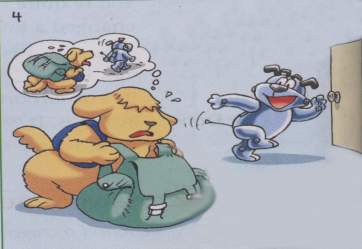 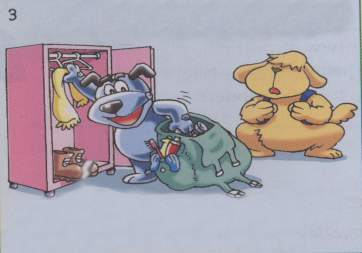 Get...  /excited
Take the bag /  I don’t think...
Fill in the blanks.
Eddie is going on a _____ .Hobo thinks it must be fun and wants to ____ Eddie. They will go ____for a few days .So Hobo is so _____and he _____ everything .But Eddie won’t have a happy ______because he has to _____ Hobo’s heavy bag!
trip
join
out
excited
gets
holiday
take
Exercise
按要求填空
You can take many photos in Italy because ____________________ is so great!
In Denmark, __________________ is about a lovely and kind princess. 
 
3.In China,____________ is one of wonders (奇迹)of the world and we can see ____________
the leaning Tower of Pisa
the Little Mermaid
the Great Wall
the beautiful view
一 根据句意首字母或中文完成单词
1.Is the Tower Bridge  the ______(象
   征) of Britain?
  2.people can go ______(滑雪）there.
  3.How do you spend your ________
    (假期).
  4.Where can you see the beautiful 
    v_______？
symbol
skiing
holiday
iew
二  用所给词的正确形式填空
1.The ______(excite) people are waiting
   for the ________(excite) news outside
   the gate.
2.I have _____(be) there many times.
3.what about _______(go) hiking 
   tomorrow?
4.we are happy ______(see) the view.
excited
exciting
been
going
to see
三  翻译下列句子
我想这个不会是我的假期。

他想随身带一些苹果。


长城是中国的象征。
I don’t think it’ll be a holiday for me .
He wants to bring/take some apples with 
him.
The Great Wall is the symbol of China.
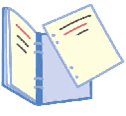 Homework
Try to find more popular tourist attractions around the world on the Internet after class.
Thank you!